일본의 예능과 무대예술
일본문화 3조
일본의 다도와 정원
22101326 김지원
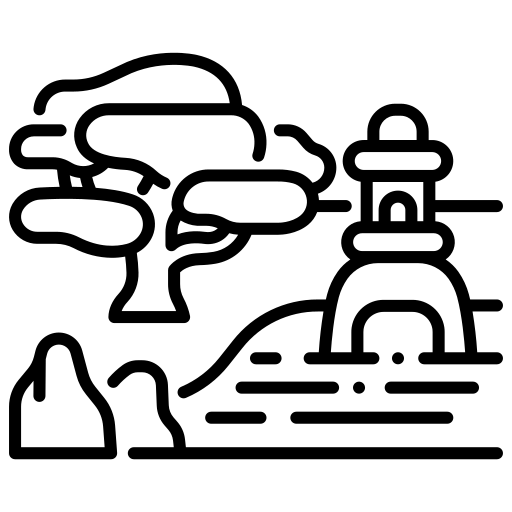 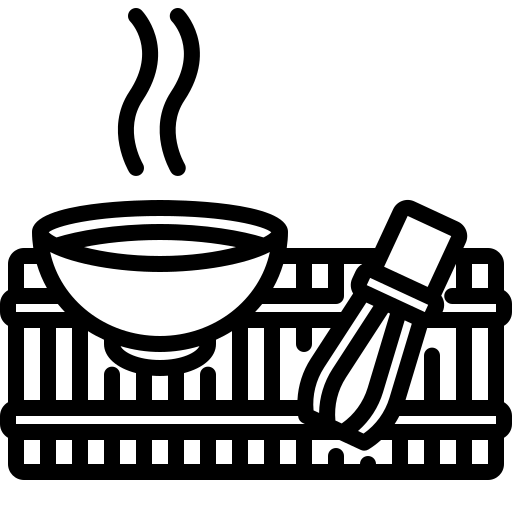 정원
다도
일본의 다도
-중국에서부터 전해진 문화
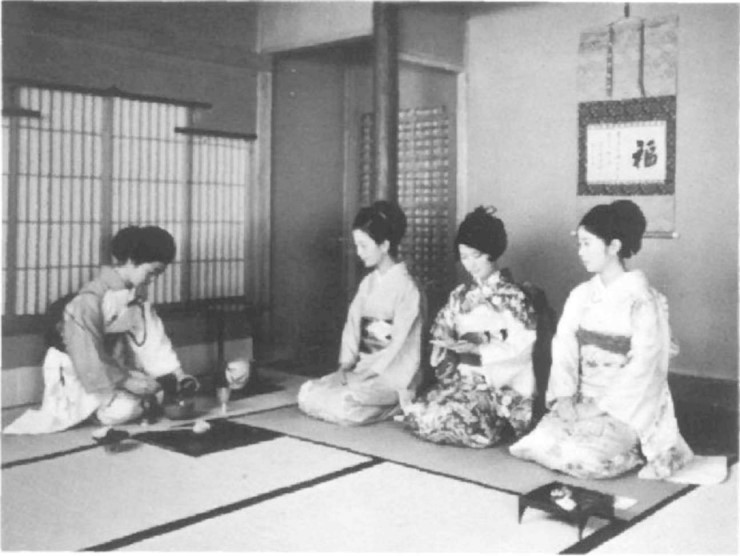 -16세기 후반 센노리큐에 의해 완성
-현대일본에서는 신부 수업의 한 과정으로 행해짐
특징
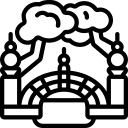 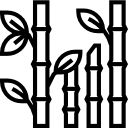 -한적한 풍경과 간소한 분위기를 즐기면서 마시는 것을 중요시
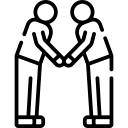 -예의를 철저히 지키는 순서가 중요시
다도의 순서 및 예절
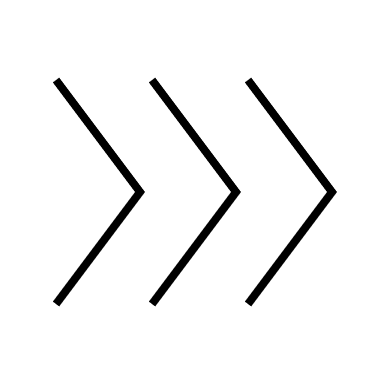 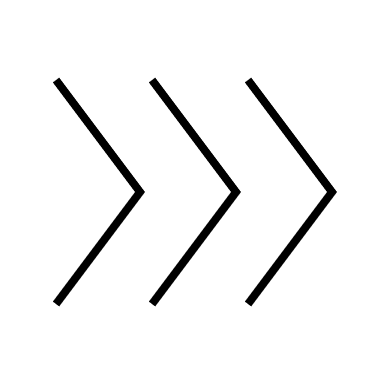 퇴실 후 손 씻기
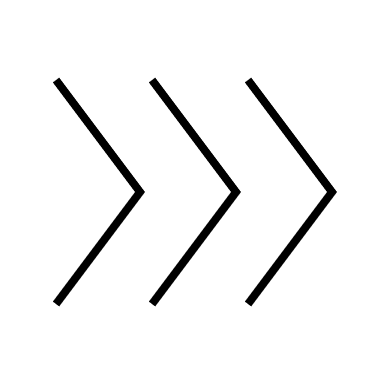 도코노마 감상 후 고이차 마시기
히가시 먹기
우스차 마시기
후좌
초좌
대기
휴식
대기 후 손씻기
도코노마 감상 후 가이세키,오모가시먹기
도코노마 : 벽에 걸린 그림
다도의 순서 및 예절 영상
https://youtu.be/h_tvI0YxMuc
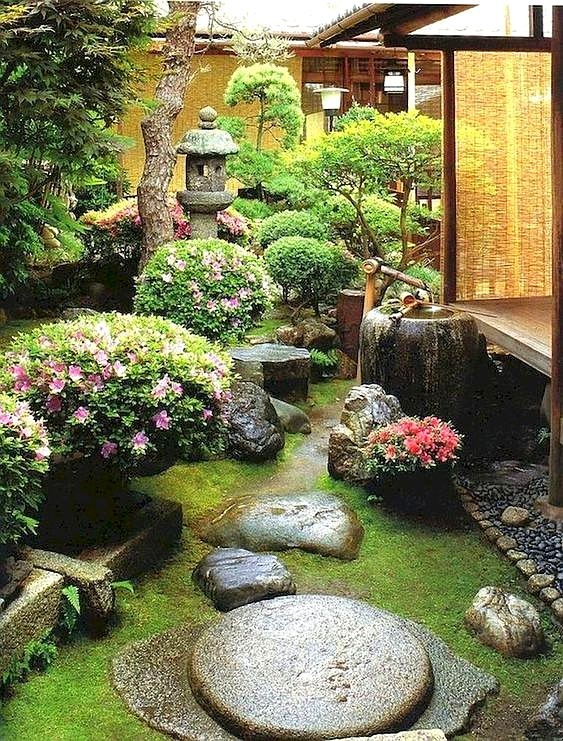 일본의 정원
자연 숭배를 목적
자연의 세계를 하나의 한정된 공간 속에 응축
자연 그대로의 정원 추구
역사
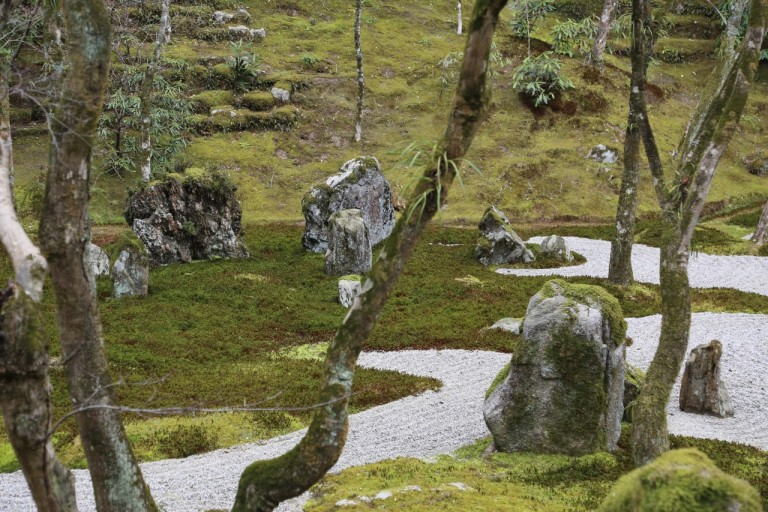 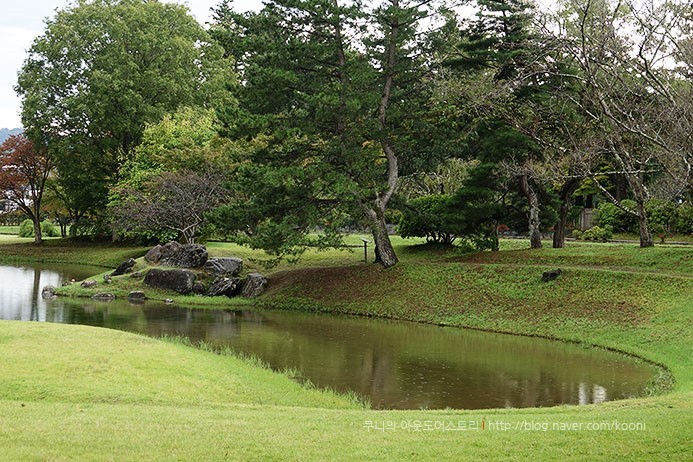 -헤이안,가마쿠라 시대 : 연못을 신성시 함
-중세 말기 : 선종 융합 후 정신성 드러내는 정원 증가
日本の武芸
22101481 김민경
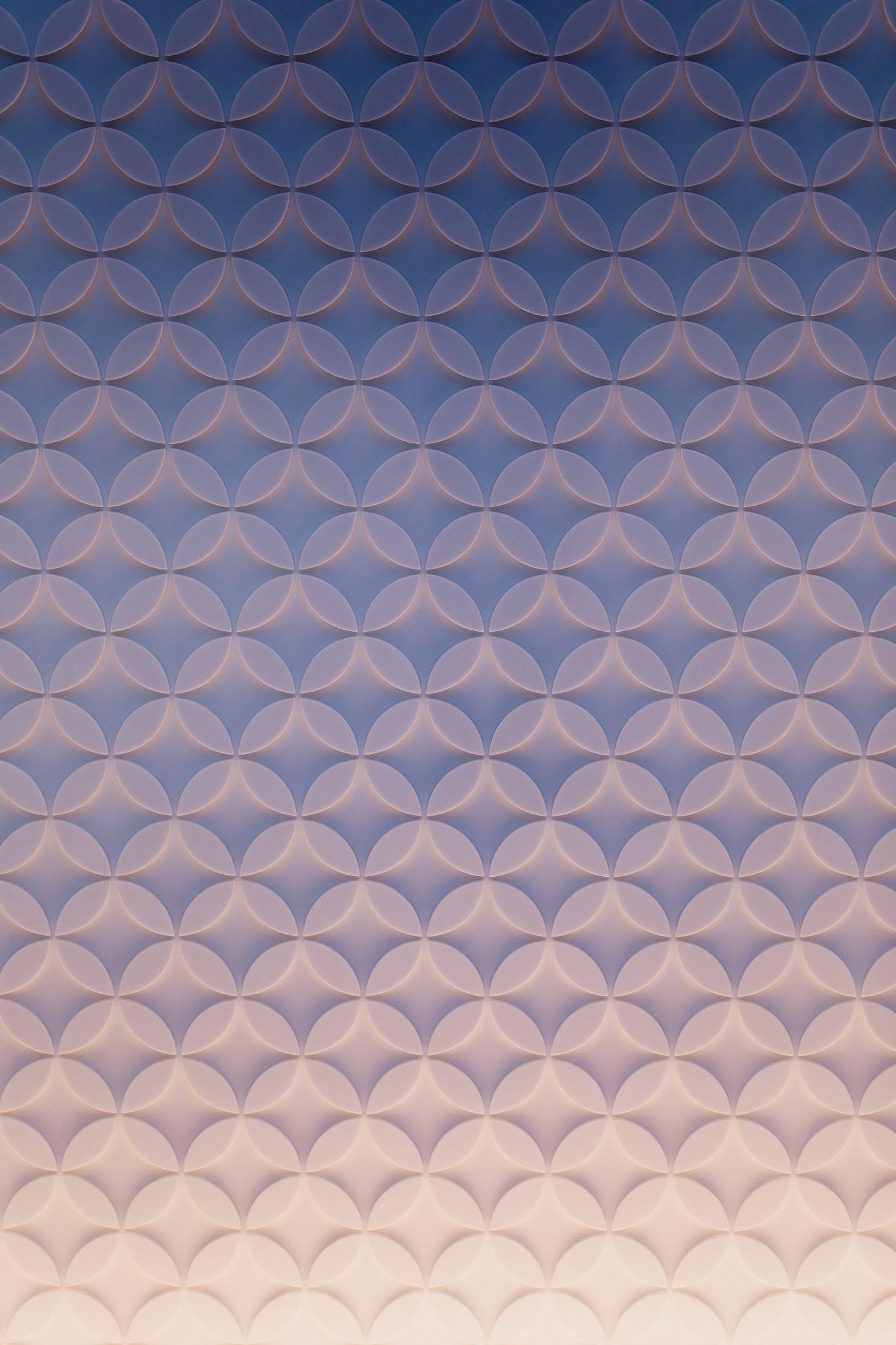 目
次
무예의 종류
1
맨손/몸을 사용하는 무예
2
도구를
사용하는 무예
3
그 외
기타 무예
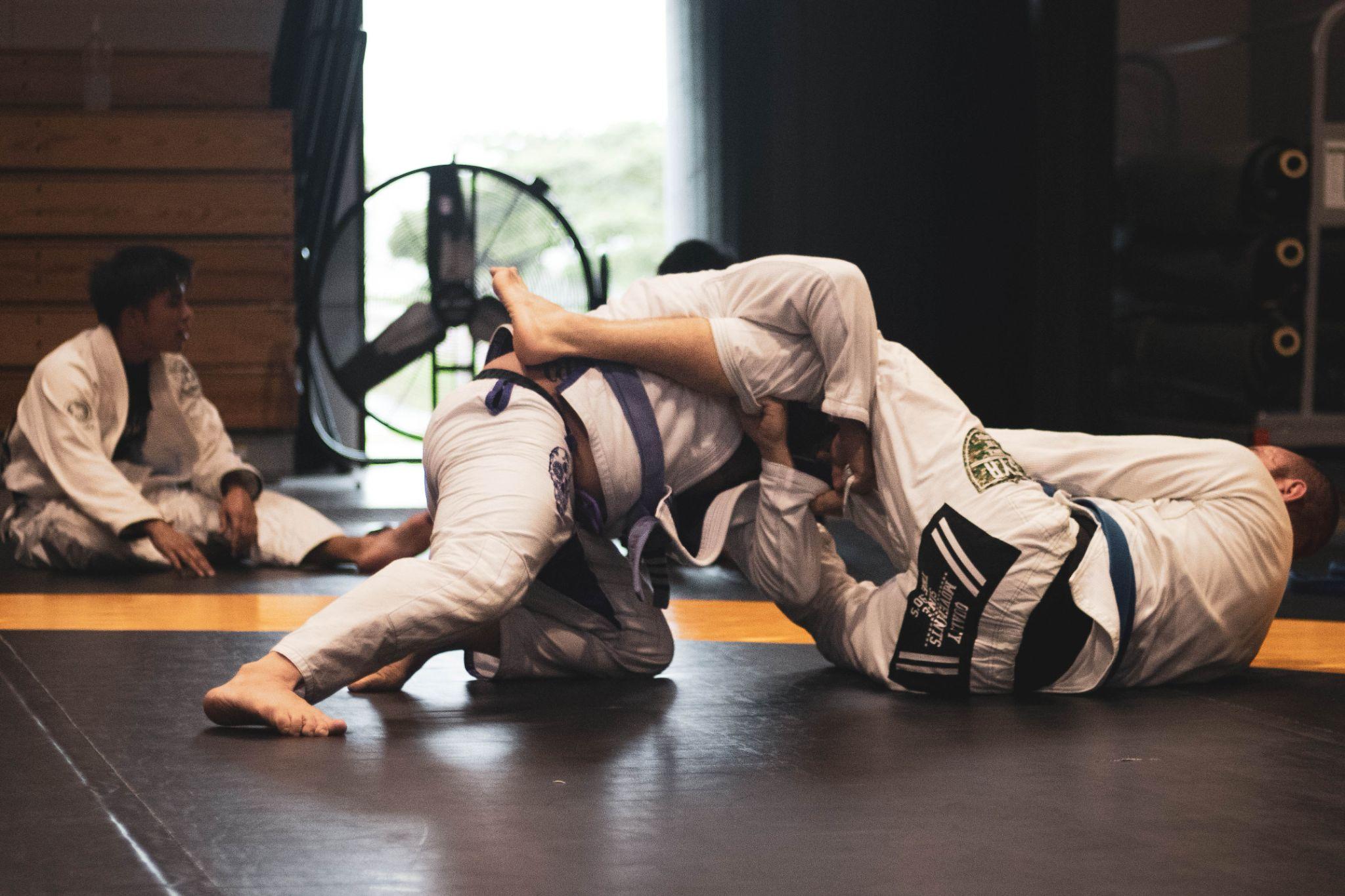 Part 1.
맨손/몸을 사용하는 무예
Part 1
맨손/몸을 사용하는 무예
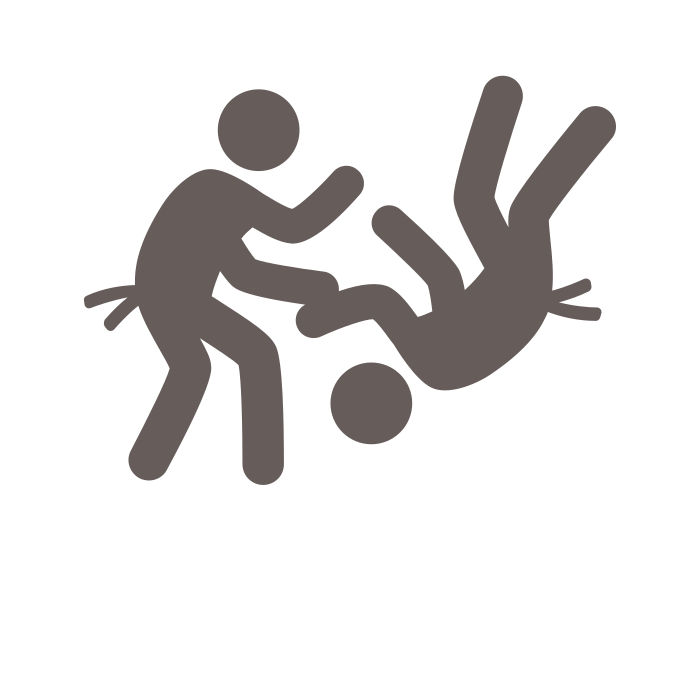 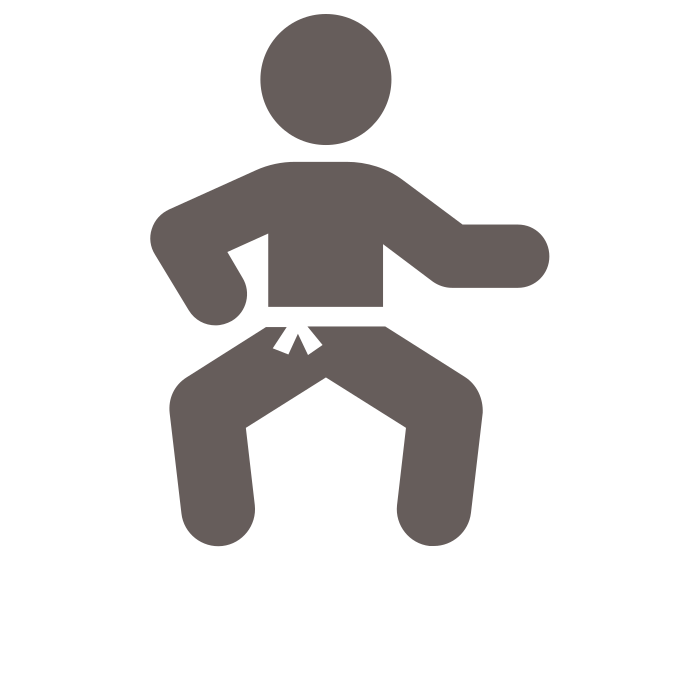 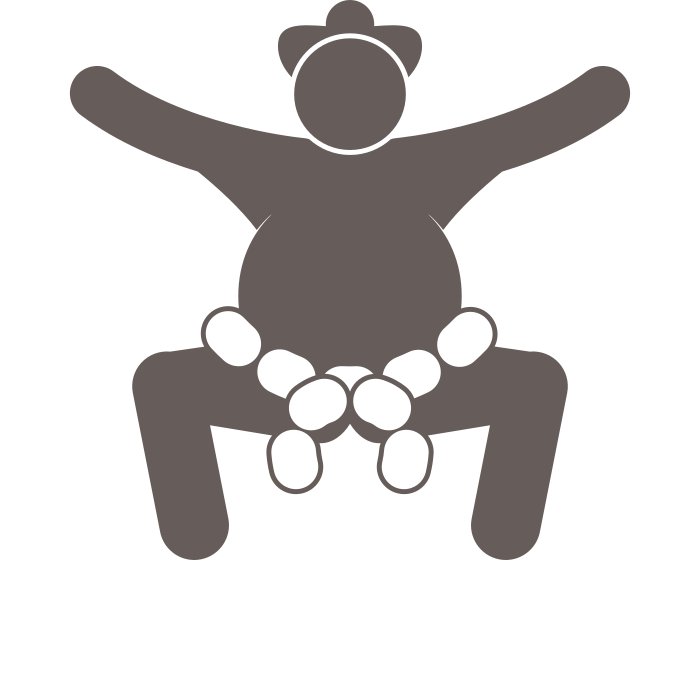 유도 柔道
가라테 空手
스모 相撲
유도 柔道
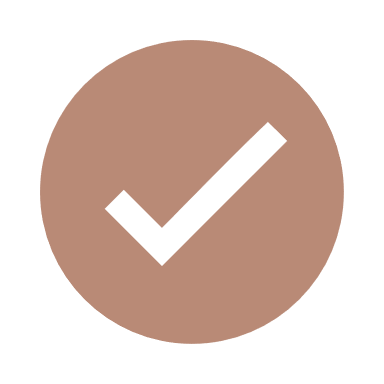 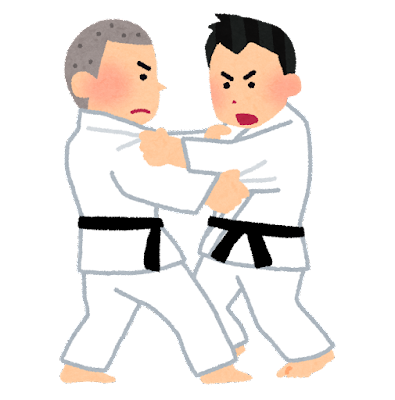 19세기 말
카노 지고로(嘉納治五郞) 창설

올림픽 종목

약 100개의 기술

주짓수(柔術)의 원형
가라테 空手
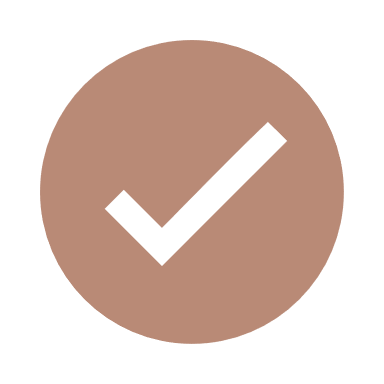 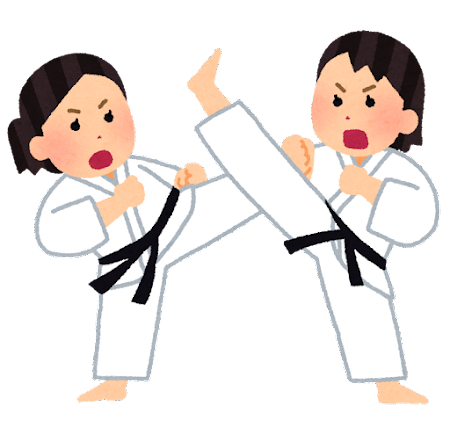 고대 중국⇒류큐 왕국(오키나와)
기원 및 정착

올림픽 종목

전통 가라테&실천 가라테 
및 여러 유파가 존재
가라테와 유도의 차이?
스모 相撲
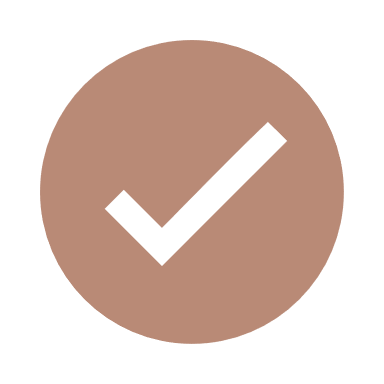 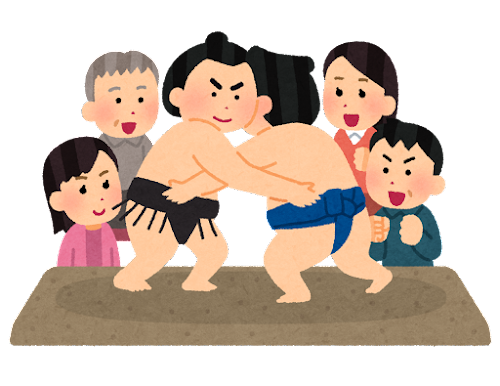 8세기 경 기원

한국의 씨름과 유사

도복 아닌 샅바 마와시(廻し) 착용
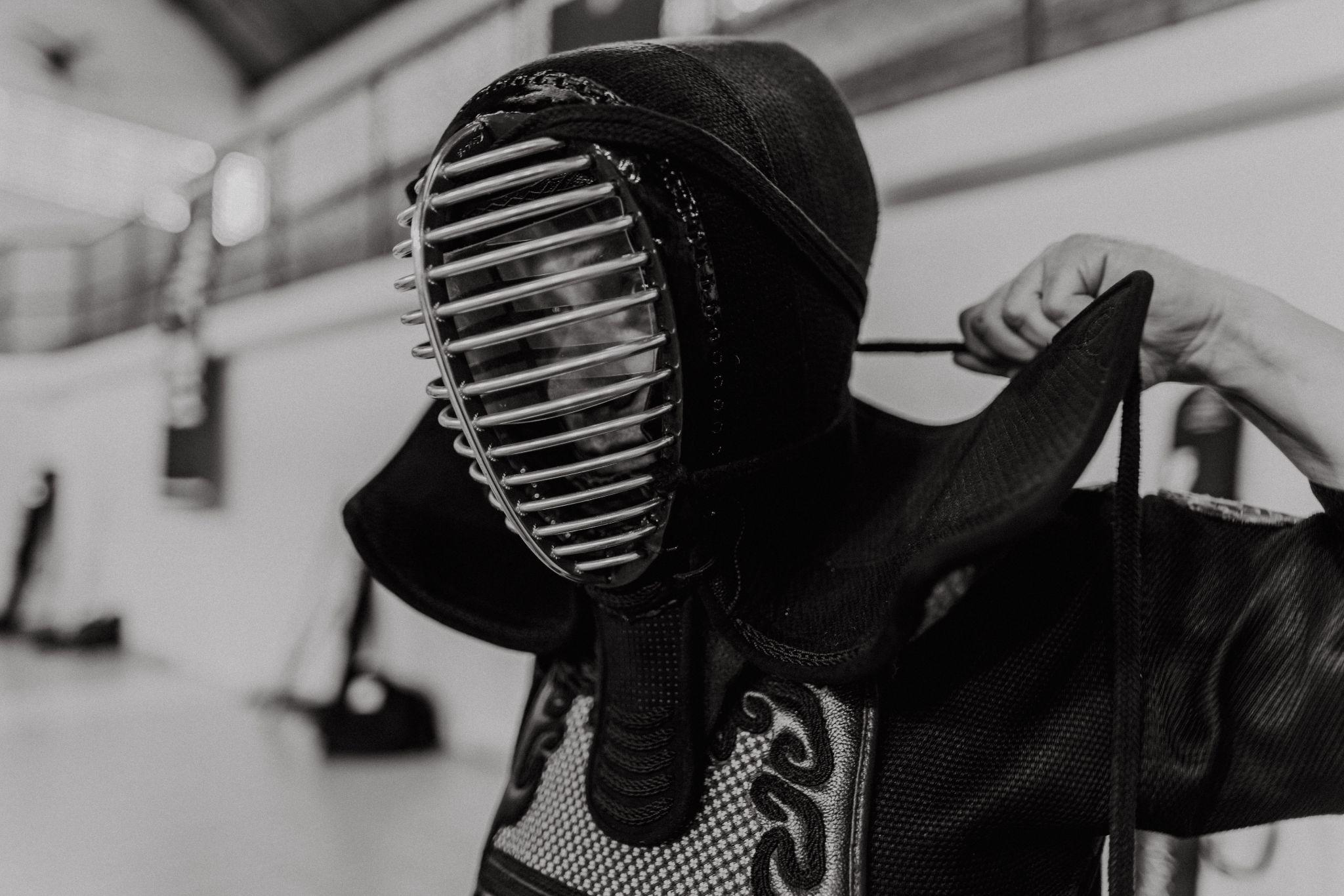 Part 2.
도구를 사용하는 무예
광활함
Part 2
도구를 사용하는 무예
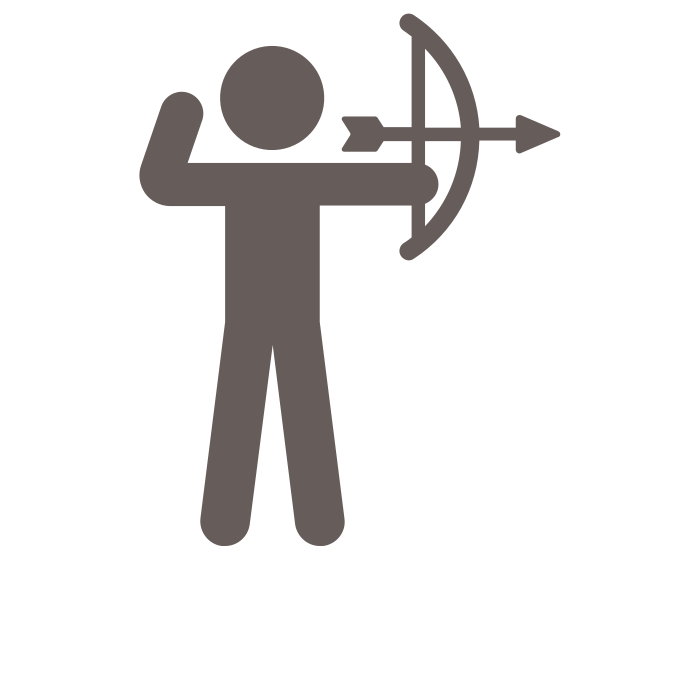 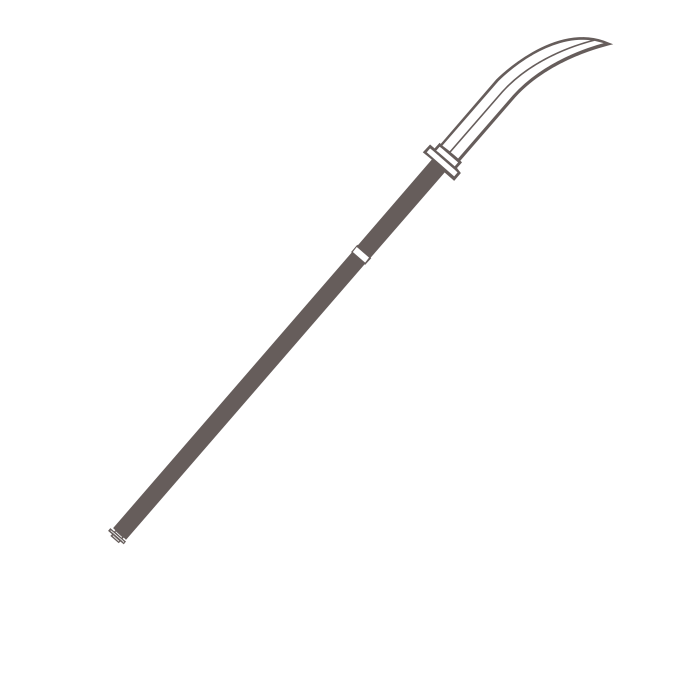 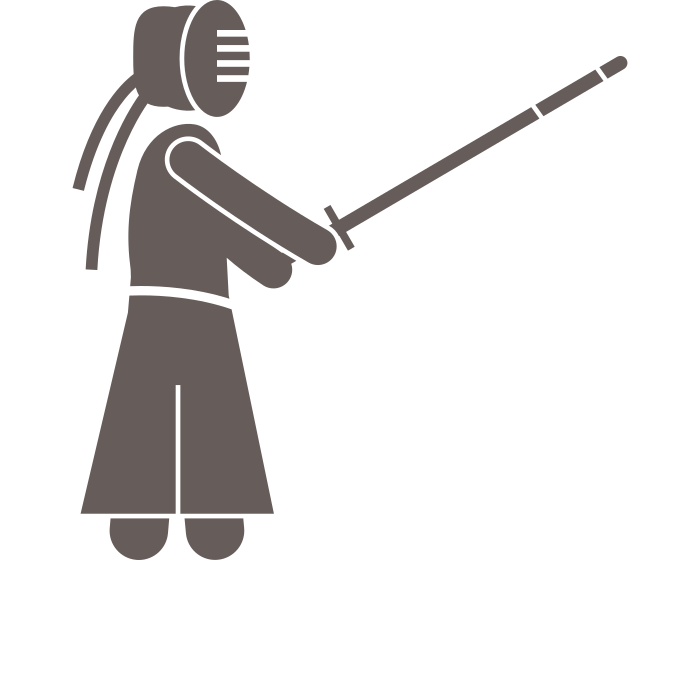 검도 剣道
궁도 弓道
나기나타 薙刀
검도 剣道
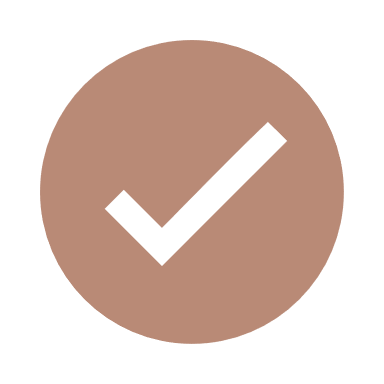 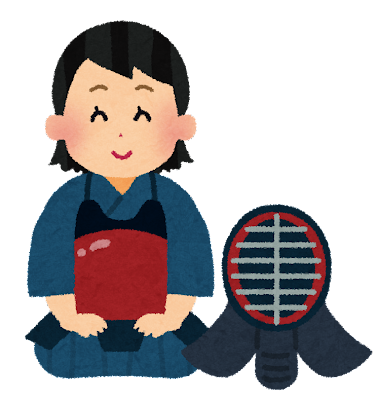 헤이안 시대 중기 기원

도복과 함께 호구 착용

학교/학원 동아리 有
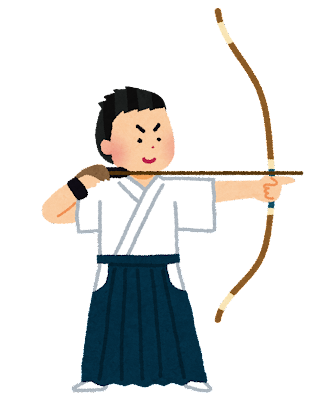 궁도 弓道
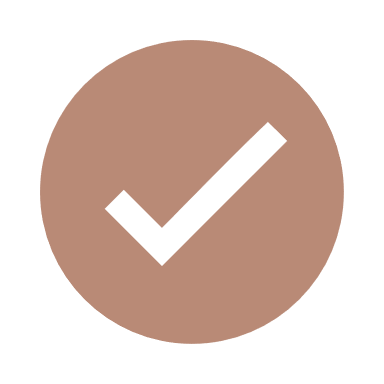 야요이 시대 기원
에도 막부 시대 확정

학교/학원 동아리 有
나기나타 長刀
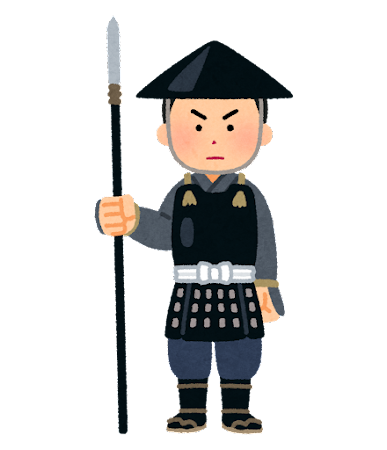 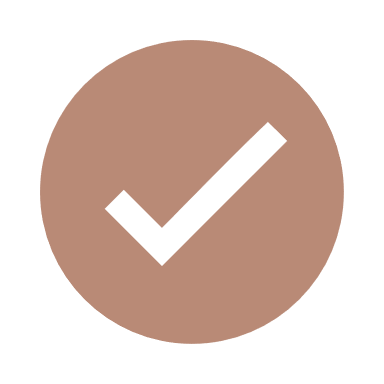 헤이안 후기~가마쿠라 시대 
형태 확정

주로 여성 선수 多

검도와 유사한 점 多
경기 방법 및 
도구의 세부적 차이
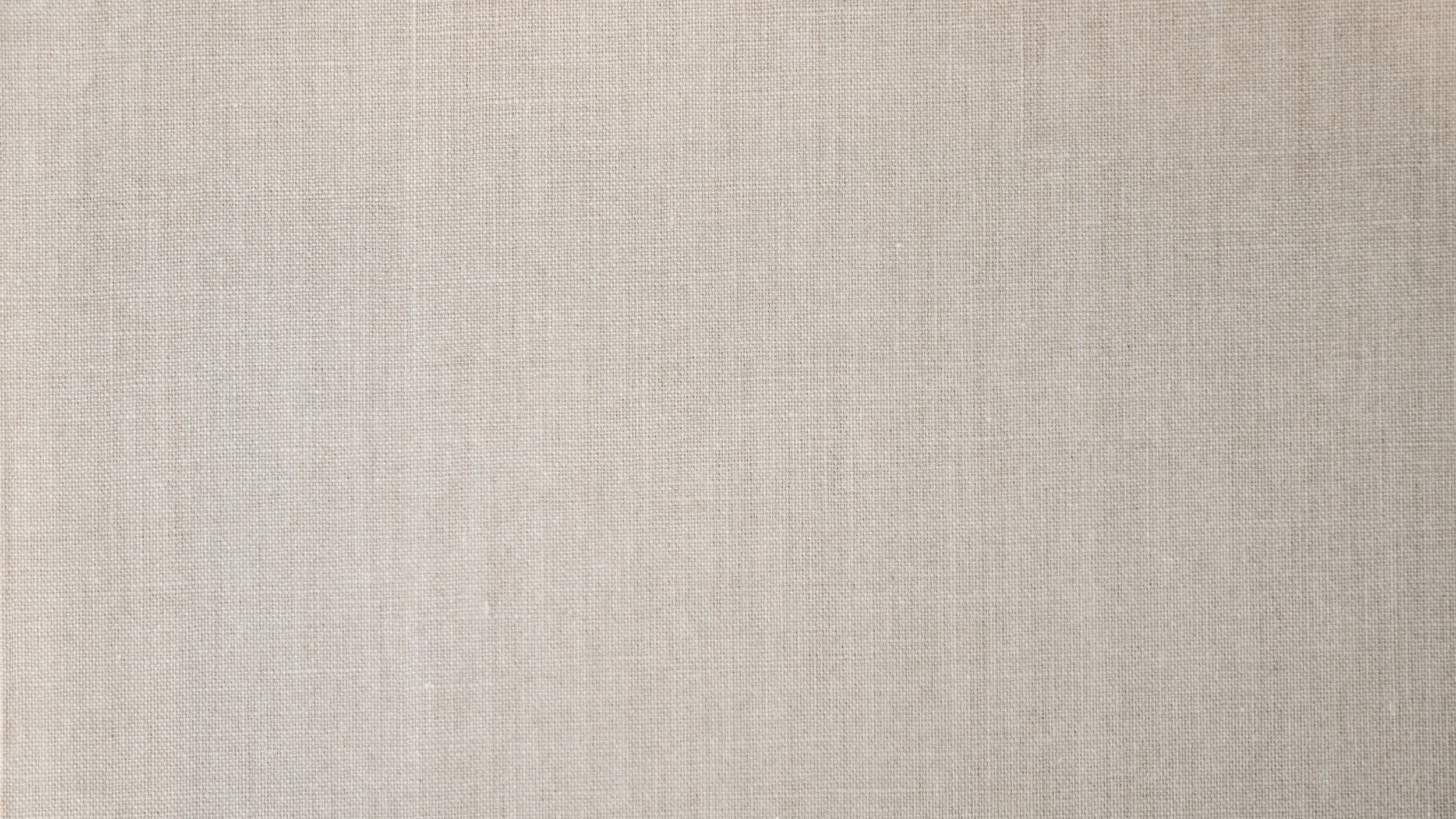 Part 3.
그 외 기타 무예
Part 3
그 외 기타 무예
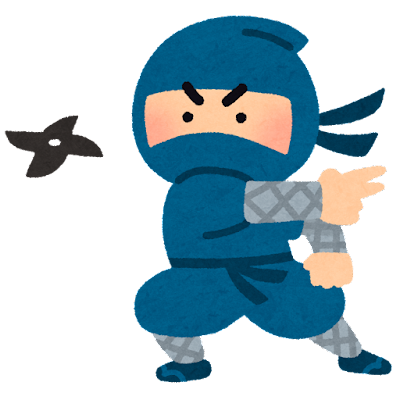 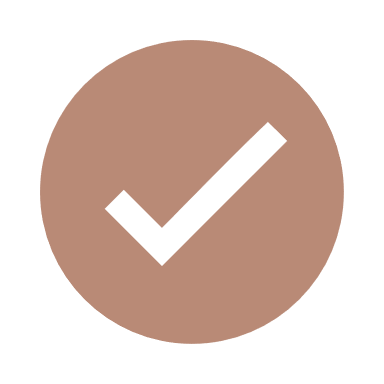 봉술
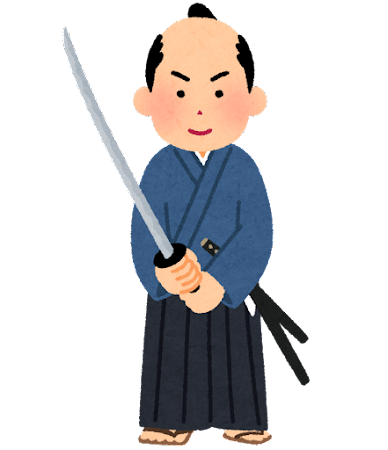 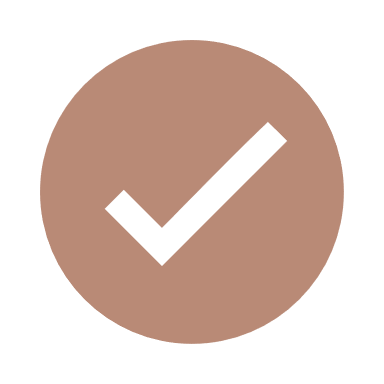 닌자
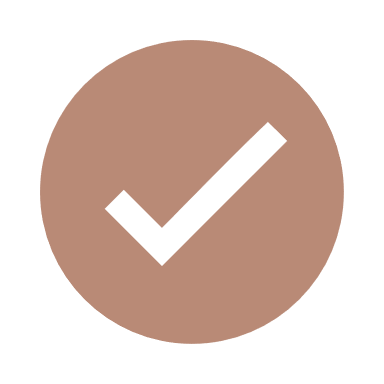 사무라이
[
]
출처

https://www.tsunagujapan.com/ko/japans-most-famous-martial-arts/
https://www.sumo.or.jp/IrohaKnowledge/sumo_history/
https://spojoba.com/articles/371
https://meaning-difference.com/?p=13481
https://sorush.info/2020/03/29/karate-judo-difference/
https://www.sumo.or.jp/IrohaKnowledge/sumo_history/
https://web-japan.org/factsheet/archives/ja/pdf/J15_sumo.pdf
https://halftime-media.com/sports-market/kendo-history-1/
https://suizanmiyabi.com/kyugucolumn/kyudougu02_05.html
https://www.touken-world.jp/tips/54597/
https://niigatabudokan.com/competition/naginata.html
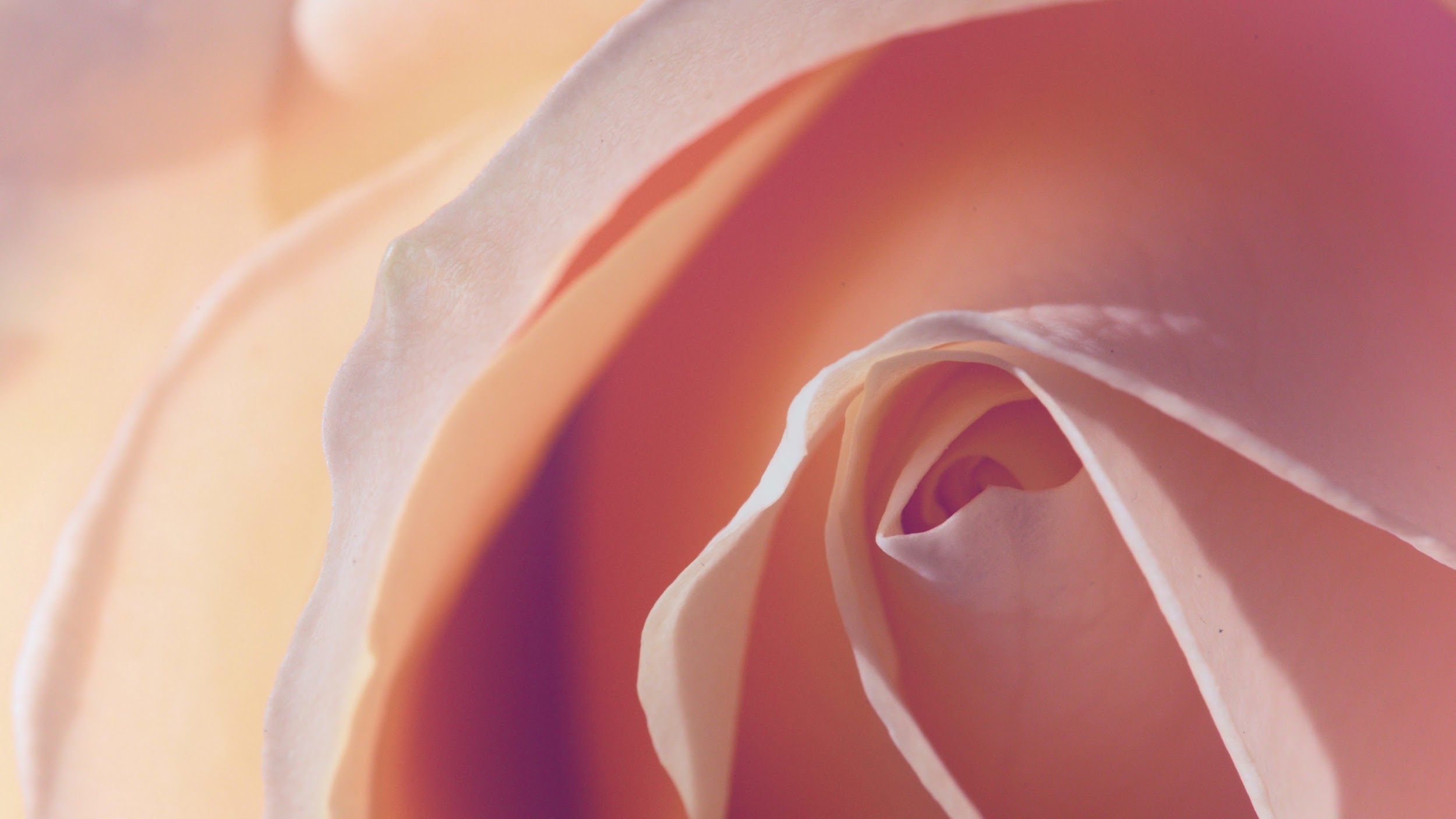 감사합니다.